Біологічні системи. Біологічне пізнання
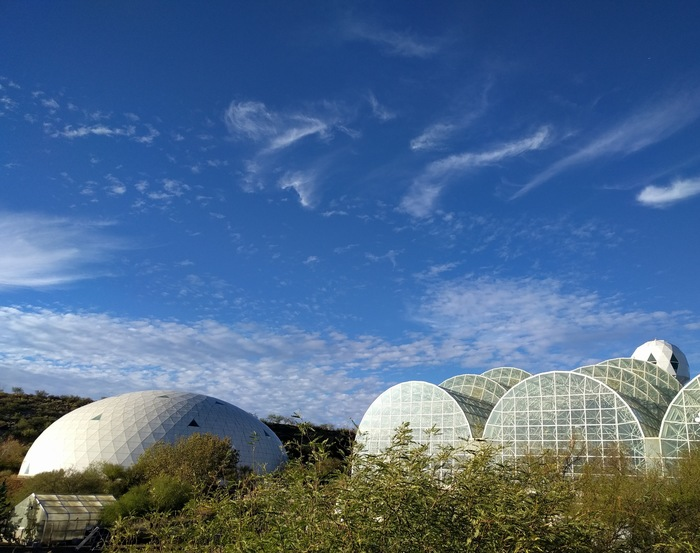 Модель «Біосфера 2» в пустелі Сонора поблизу м. Оракл, штат Арізона, США
Найнезрозумілішим у цьому світі є те, що його можна зрозуміти.А. Ейнштейн
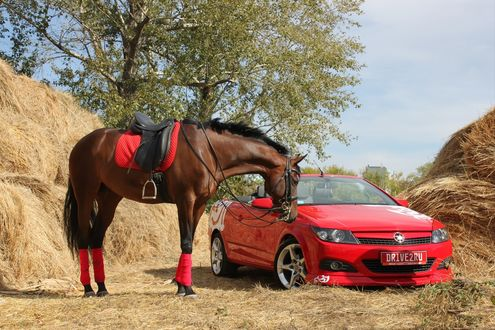 Автомобіль (від грец. автос - сам і лат. mobilis - той, що рухається) - самохідна колісна машина з двигуном, що призначена для перевезення людей чи вантажу безрейковими дорогами.
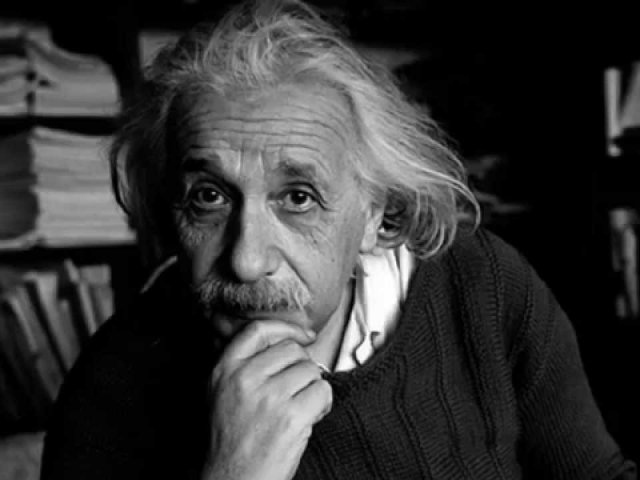 Порівняйте автомобіль як технічну систему з конем як біологічною системою. Що є спільного між цими системами і чим вони відрізняються одна від одної?
Альберт Ейнштейн
(1879-1955)
План
Найзагальніші особливості біологічних систем
Принципи взаємодії рівнів організації біологічних систем
Організація біологічного пізнання
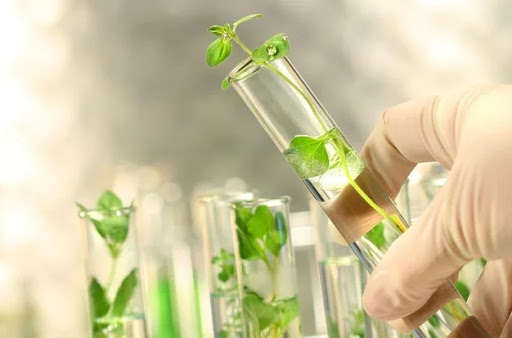 Найзагальніші особливості біологічних систем
Найзагальніші особливості біологічних систем
Принципи взаємодії рівнів організації біологічних систем
Принципи взаємодії рівнів організації біологічних систем
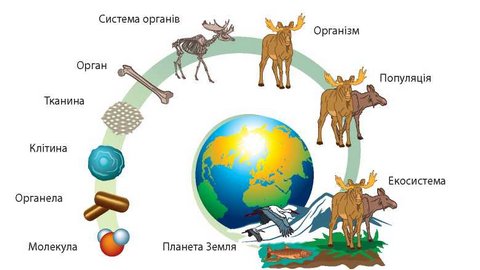 Система органів
Організм
Орган
Популяція
Тканина
Клітина
Екосистема
Органела
Планета Земля
Молекула
Рівні організації біосистем
Організація біологічного пізнання
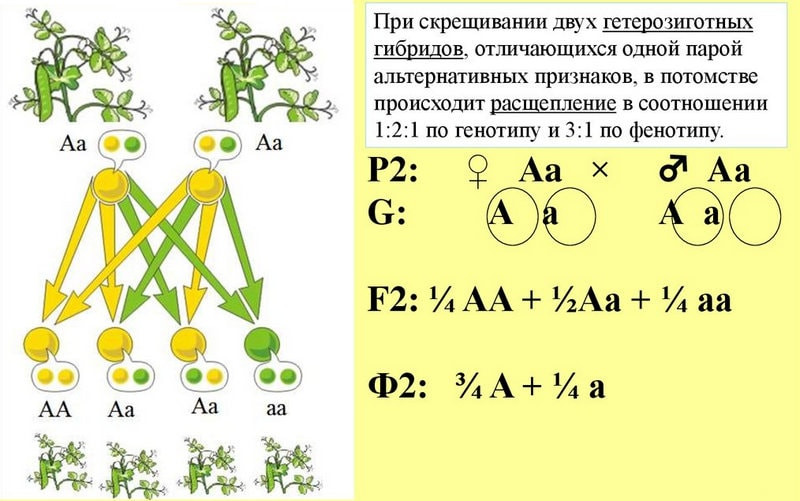 Аа
Аа
Аа
Аа
аа
АА
Другий закон Менделя
Організація біологічного пізнання
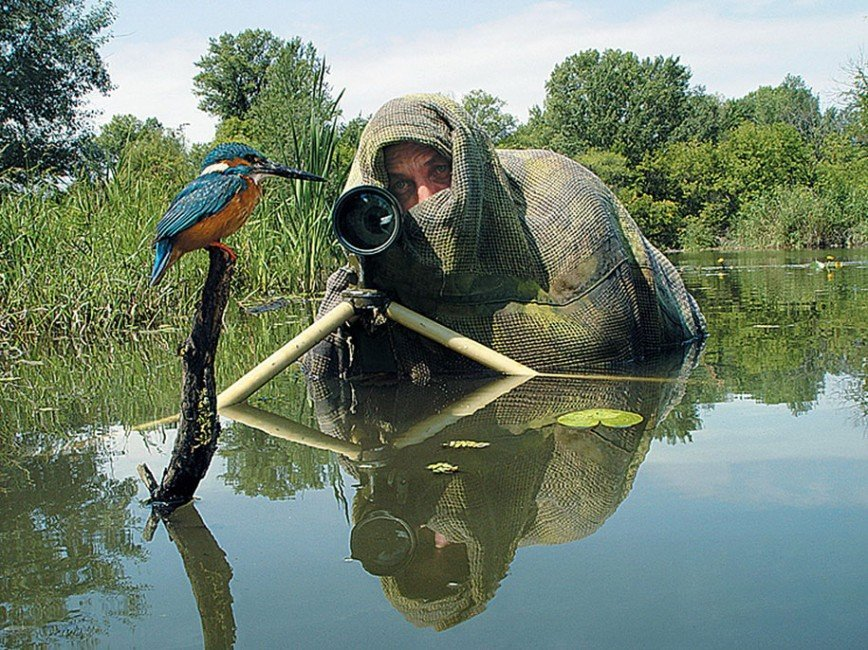 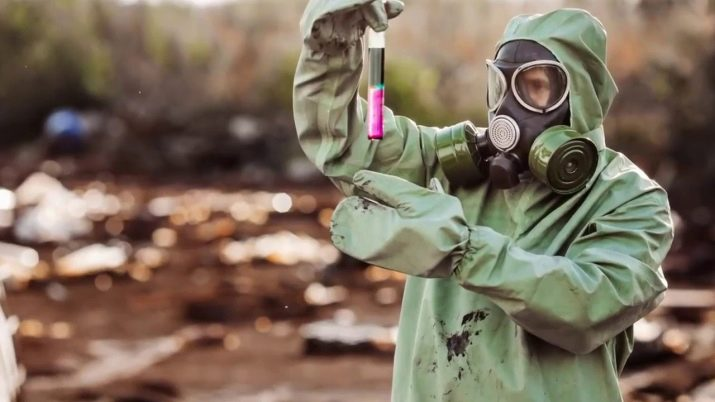 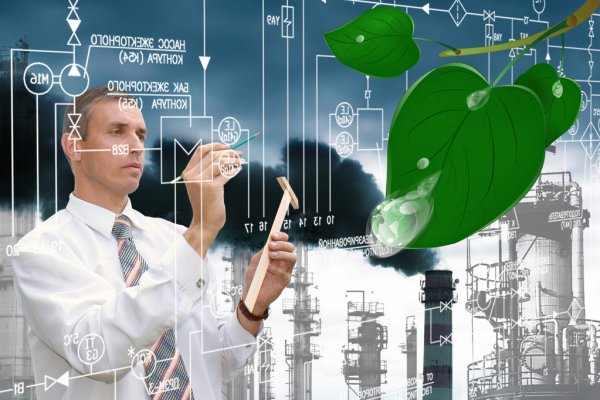 Спостереження
Вимірювання
Аналіз
Організація біологічного пізнання
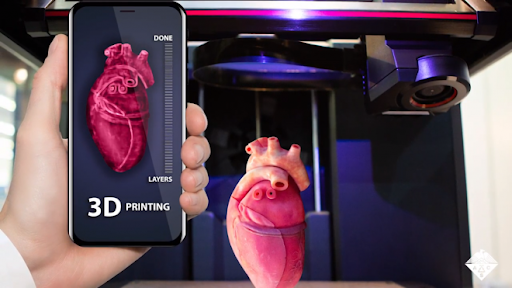 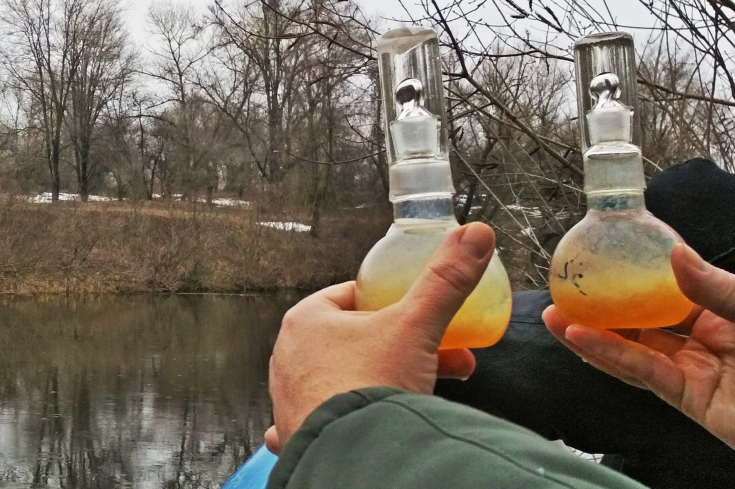 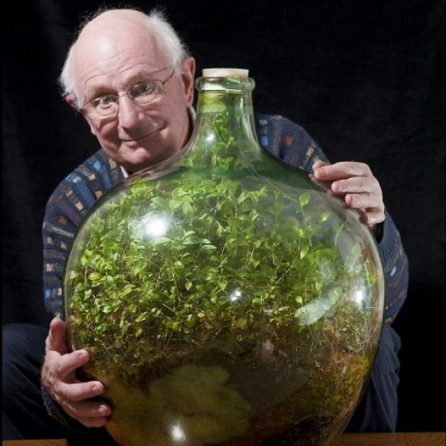 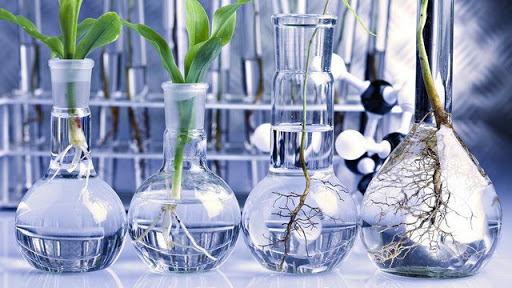 Порівняльно-описовий метод
Екологічний моніторинг
Експеримент
Модель серця людини,
Організація біологічного пізнання
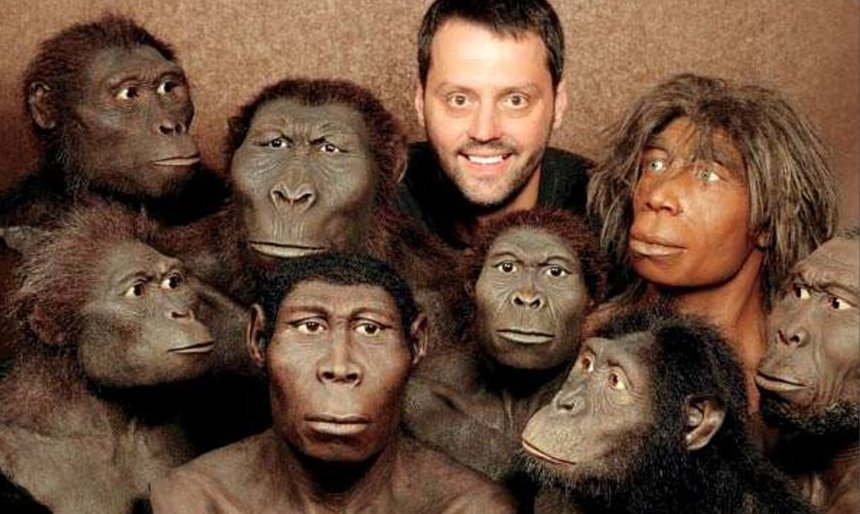 Антропогенез
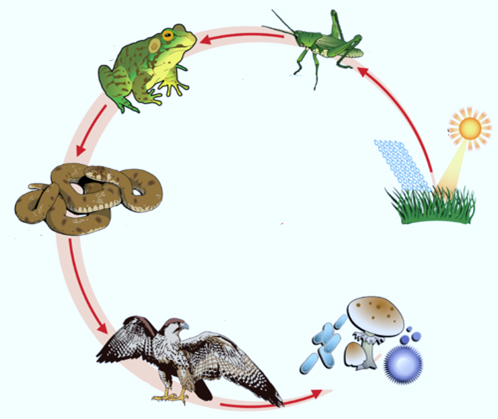 Трофічні зв’язки в екосистемі
Висновки
Сучасне розуміння сутності життя ґрунтується на структурно-функціональному підході, згідно з яким у біосистемах виокремлюють структурні компоненти, визначають їхні функції та зв'язки
Всі рівні організації біосистем взаємопов'язані між собою завдяки триєдиному потоку речовин, енергії та інформації й організовані за принципом ієрархії
Біологічне пізнання передбачає діяльність за допомогою наукових понять, методів та підходів
Завдання на застосування знань «Методи біологічних досліджень»
Самостійна робота «Графічне моделювання»
Моделювання (у біології) - метод дослідження біологічних об’єктів пізнання за допомогою їхньої спрощеної імітації шляхом створення моделей. 
Система, що імітує чи відображає структуру, функції й властивості оригіналу, безпосереднє вивчення якого неможливе чи ускладнене, називається моделлю. Вивчення моделей дає змогу здобувати нові знання.
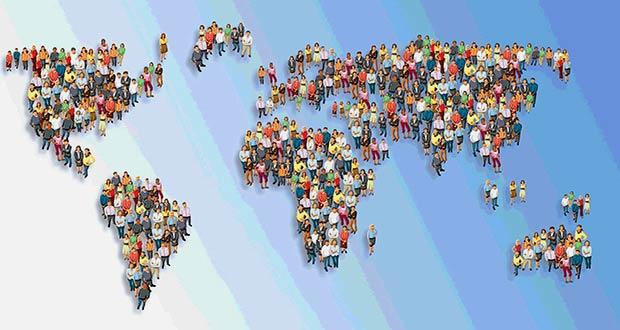 Використайте наведені дані й побудуйте графічну модель зміни кількості населення Землі: 1750 р. - 0,5 млрд; 1800 - 1 млрд; 1939 - 2 млрд; 1960 - 3 млрд; 1975 - 4 млрд; 1987 - 5 млрд; 1999 - 6 млрд; 2008 - 6,5; 2011 - 7 млрд; 2016 - 7,43 млрд людей
Ставлення
Порівняйте зображені біологічні системи. Доведіть залежність функціонування біосистем від взаємозв’язків між елементами різних рівнів
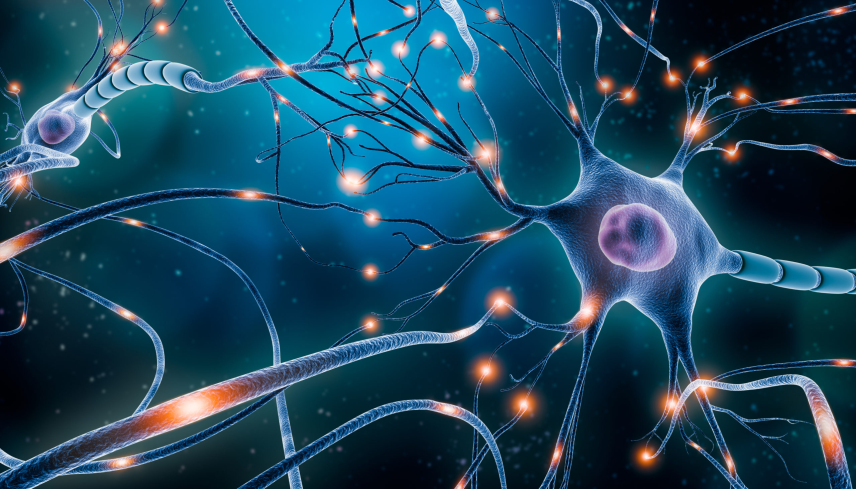 Біосистема 1
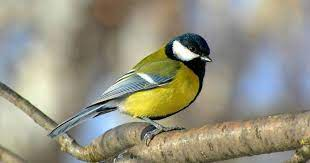 Біосистема 2
Домашнє завдання
опрацювати §1;
с. с. 7 (виконати тести (1-4) письмово), відповідати на питання (5-11) усно;
опанувати конспект;
переглядати презентацію на сайті "Дистанційне навчання«, виконати завдання письмово
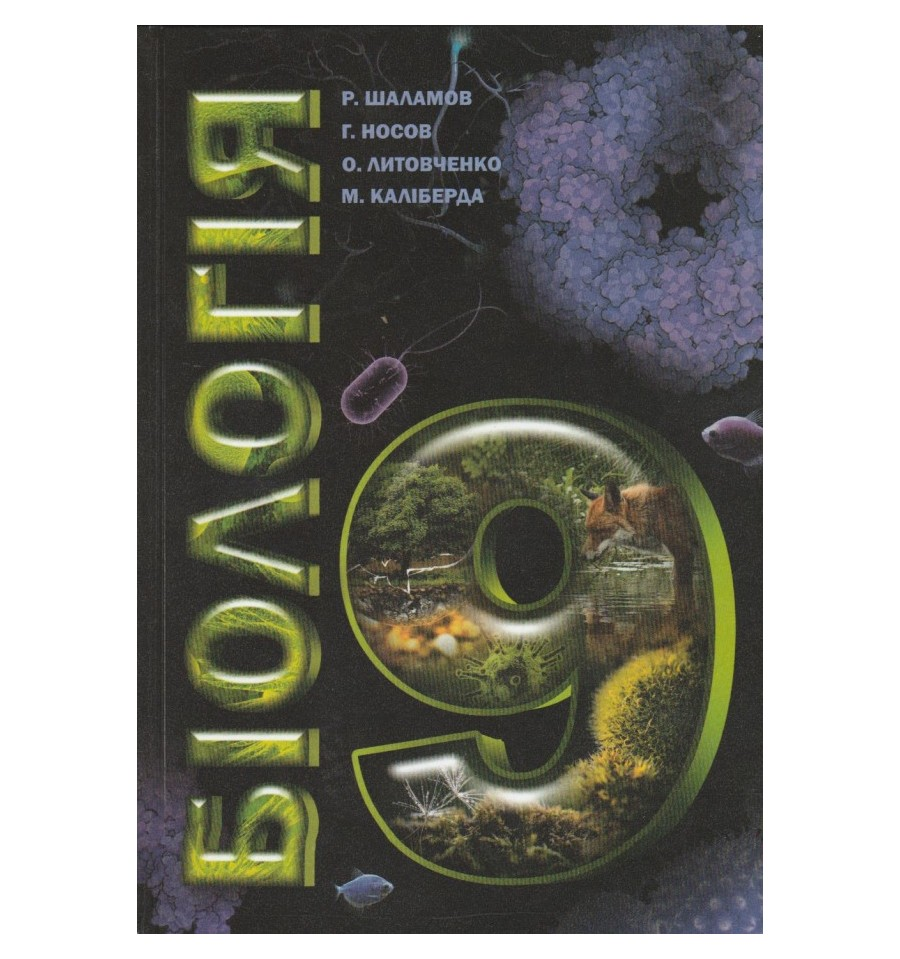 Дякую за увагу!
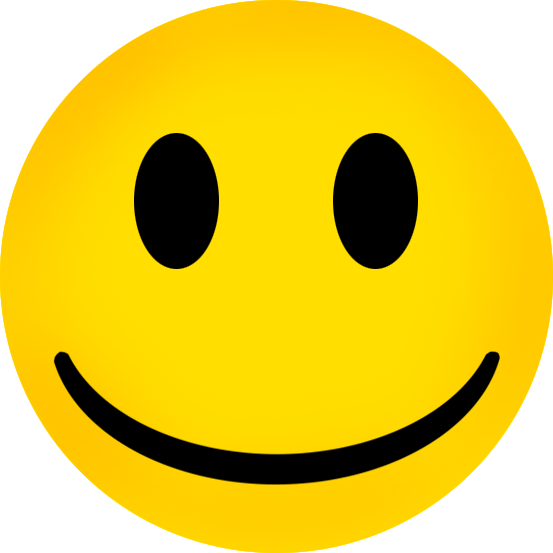